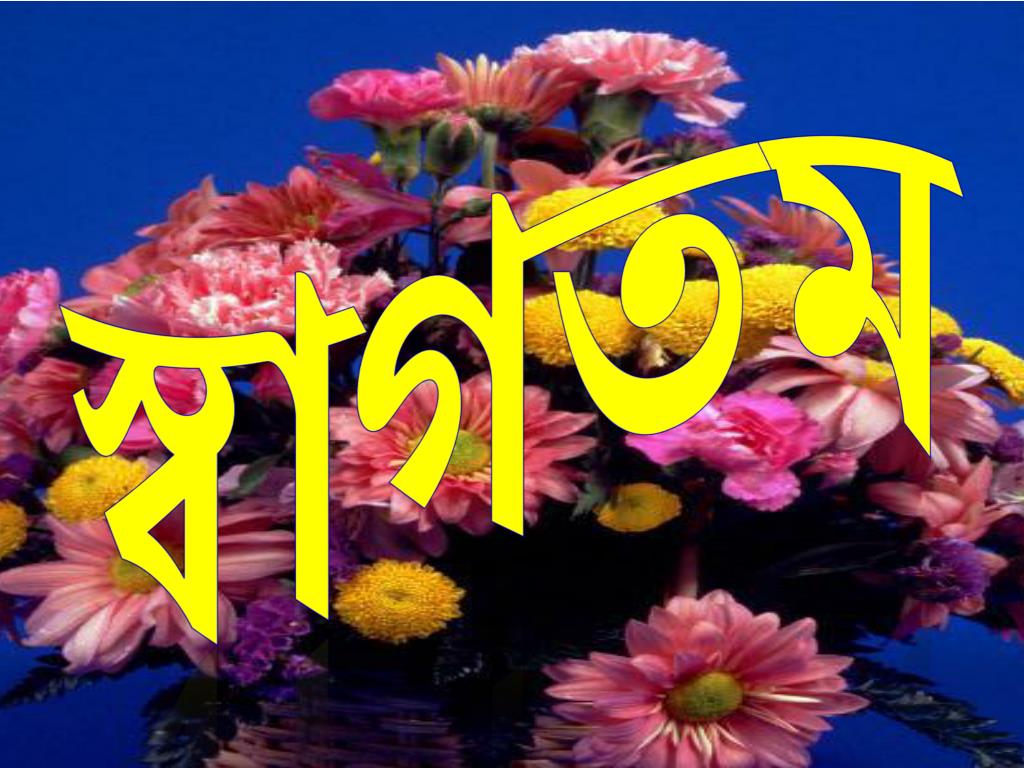 আজকের পাঠে সবাইকে
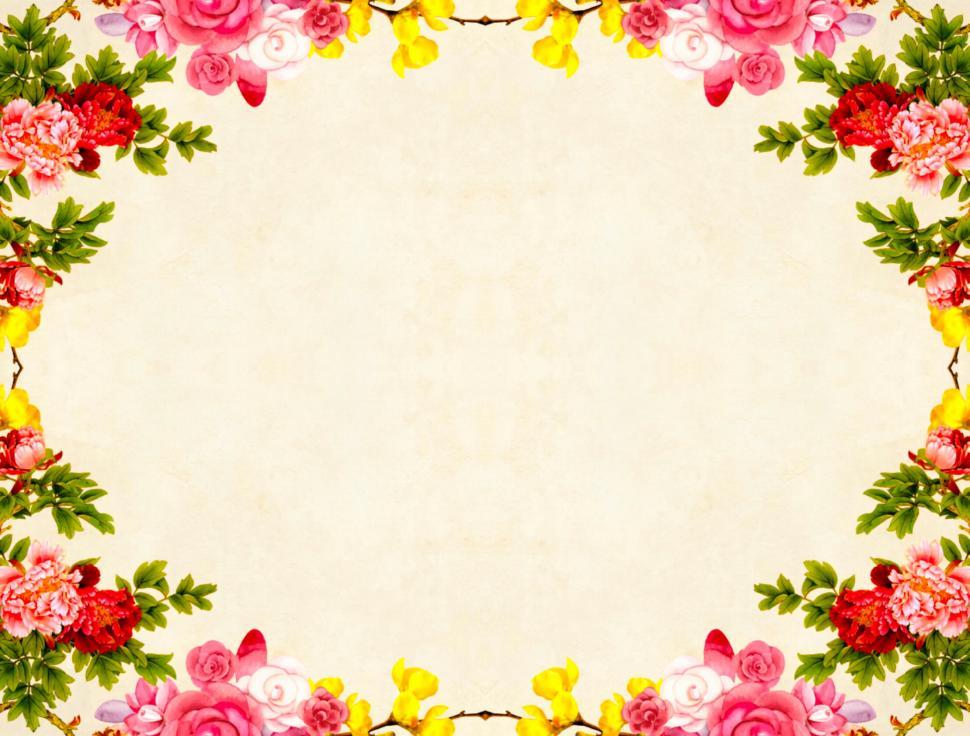 بسم الله الرحمن الرحيم
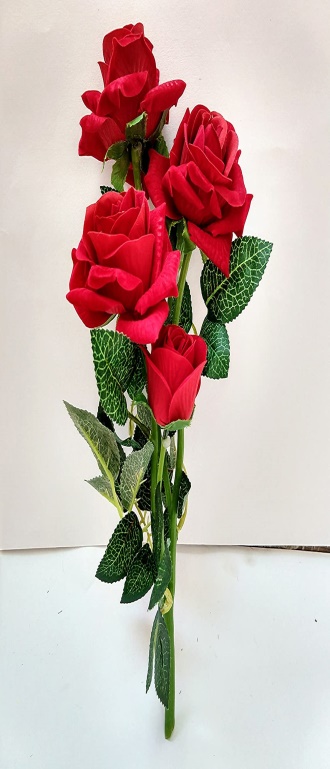 السلام عليكم ورحمة الله وبركاته
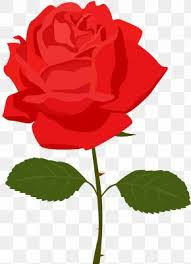 اهلا سهلا ومرحبا
يا ايها الطلاب ! كيف حالكم ؟
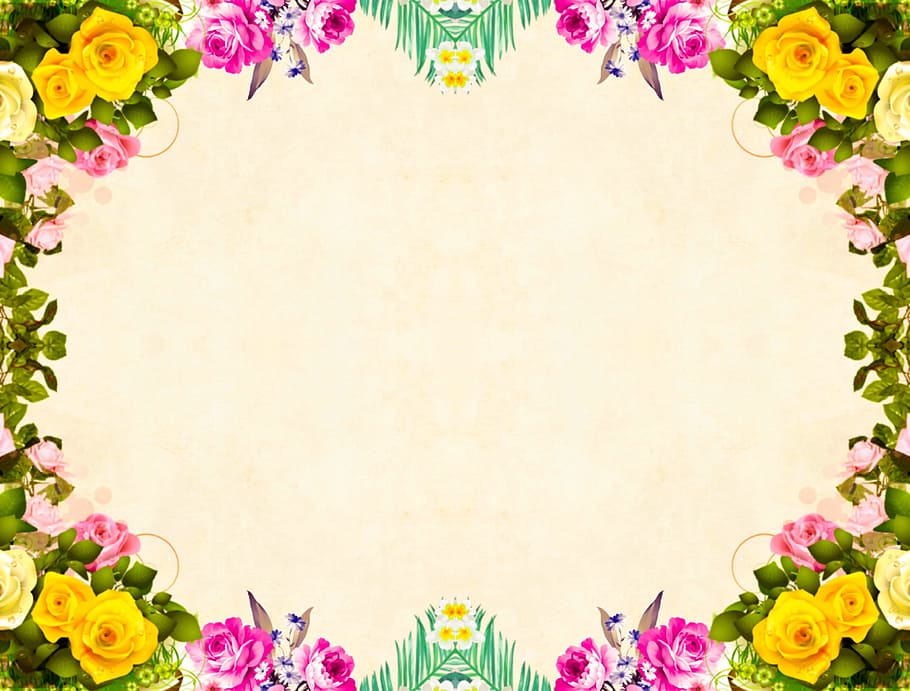 শিক্ষক পরিচিতি
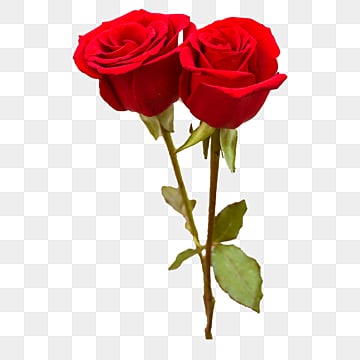 মোঃ আব্দুল কদ্দুছ 
           এম.এম. এম.এ. বি.এড.
সহসুপার,
কৈয়ারচালা পূর্বপাড়া বালিকা দাখিল মাদরাসা 
ফুলবাড়িয়া  ময়মনসিংহ।
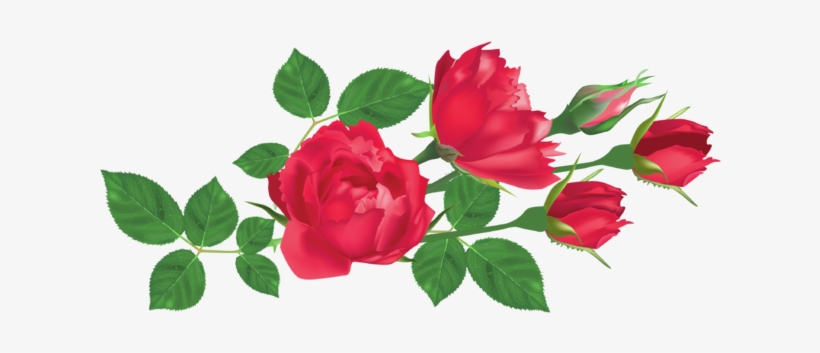 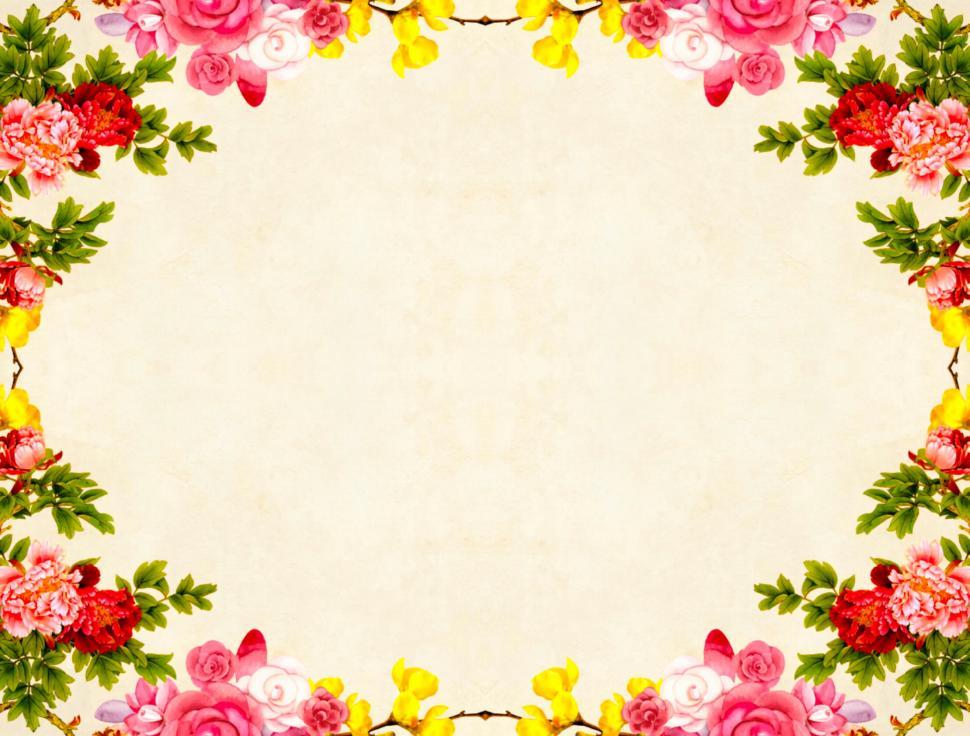 পাঠ পরিচিতি
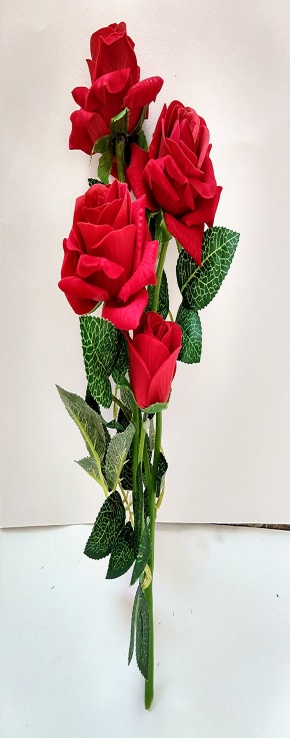 শ্রেণীঃ নবম 
বিষয়ঃ কুরআন মাজিদ ও তাজভিদ 
অধ্যায়ঃ ৩য় 
পাঠঃ ৬ষ্ঠ
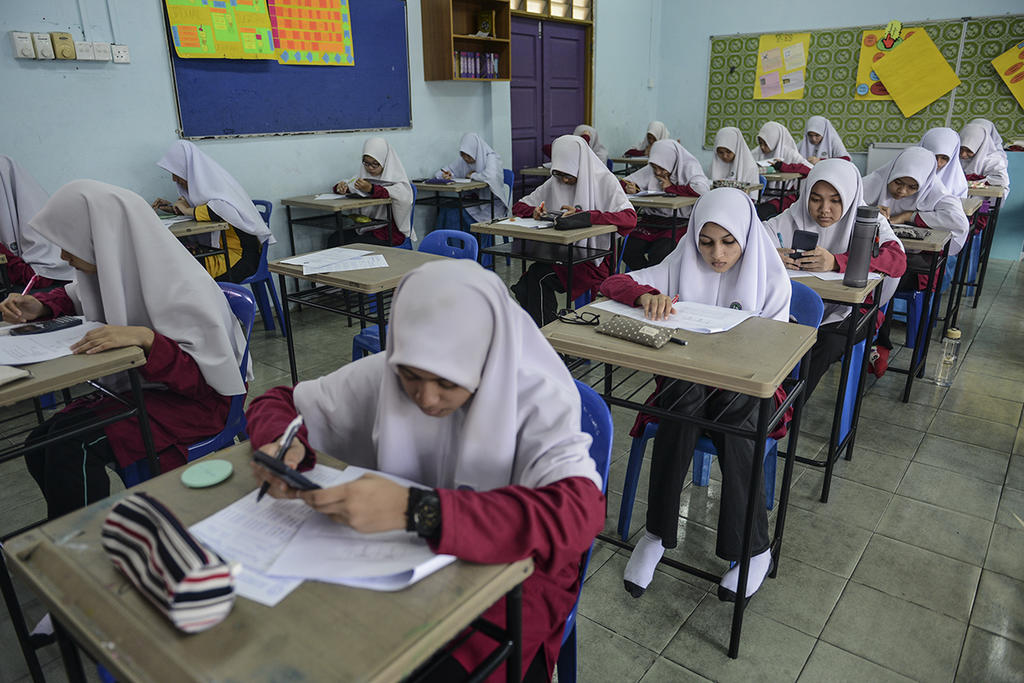 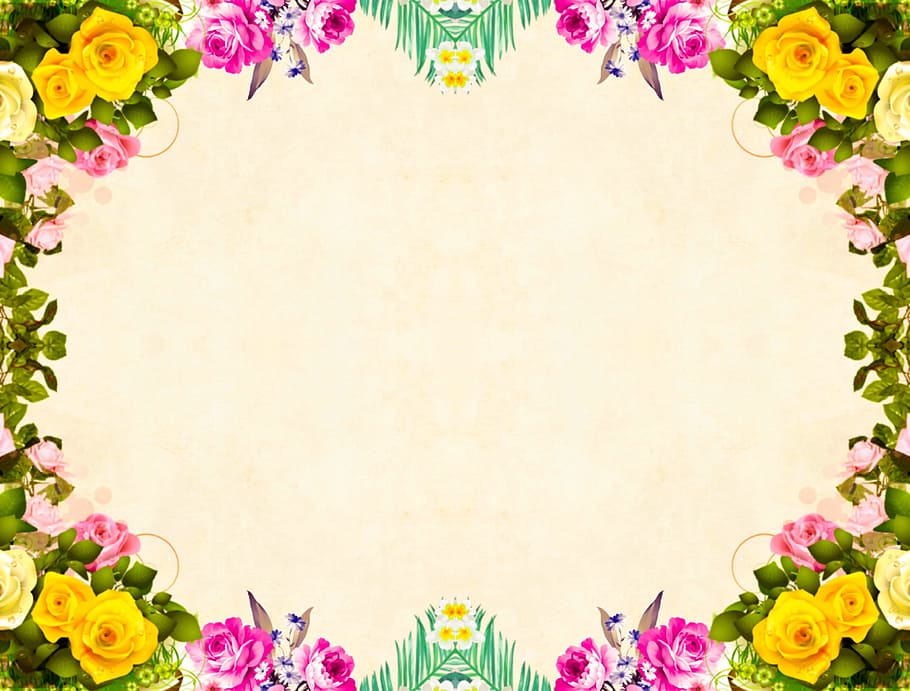 ছবি গুলির প্রতি লক্ষ্য কর ।
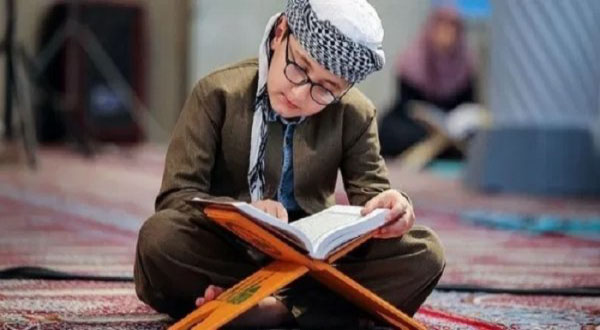 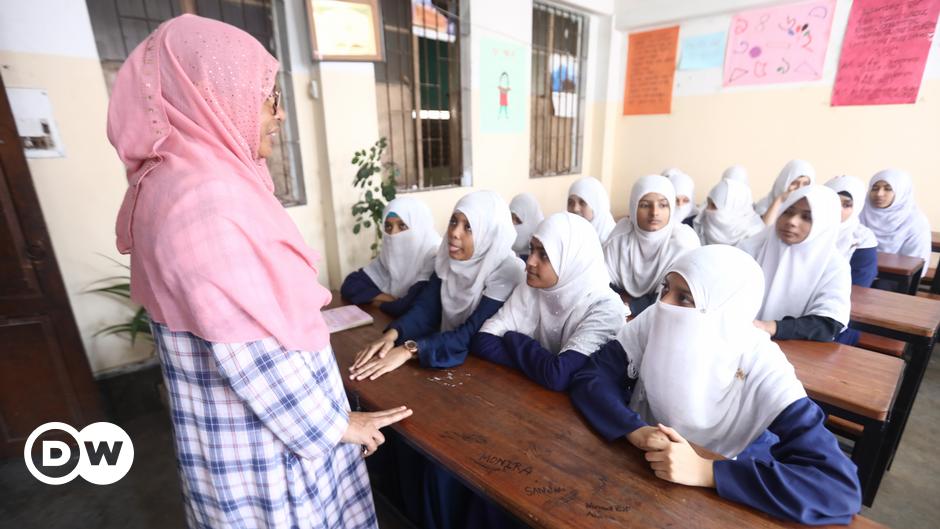 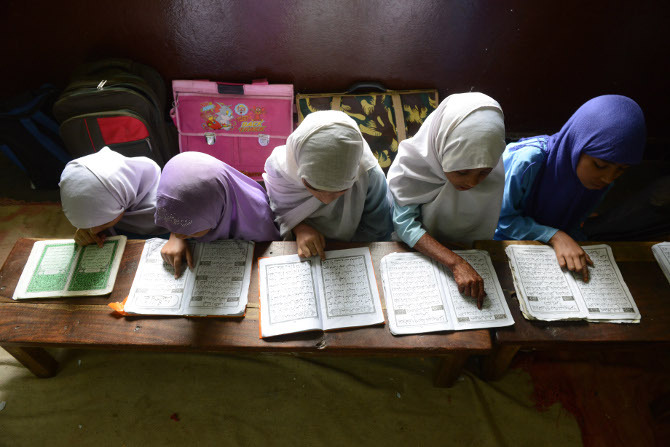 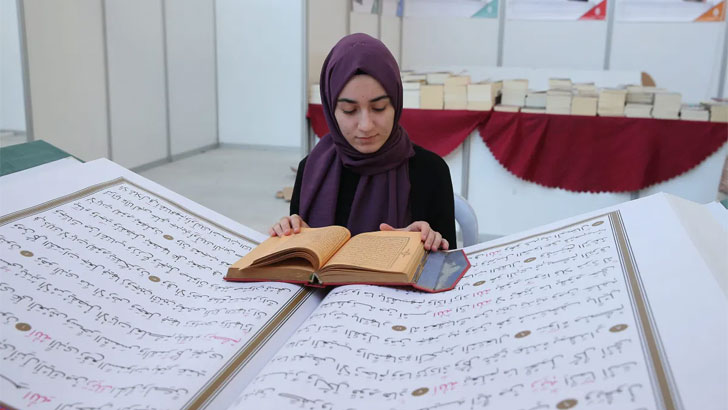 প্রশ্নঃ কুরআন ভুল পড়লে তাকে কি বলে ? 
উত্তরঃ  لحن   (লাহন ) বলে ।
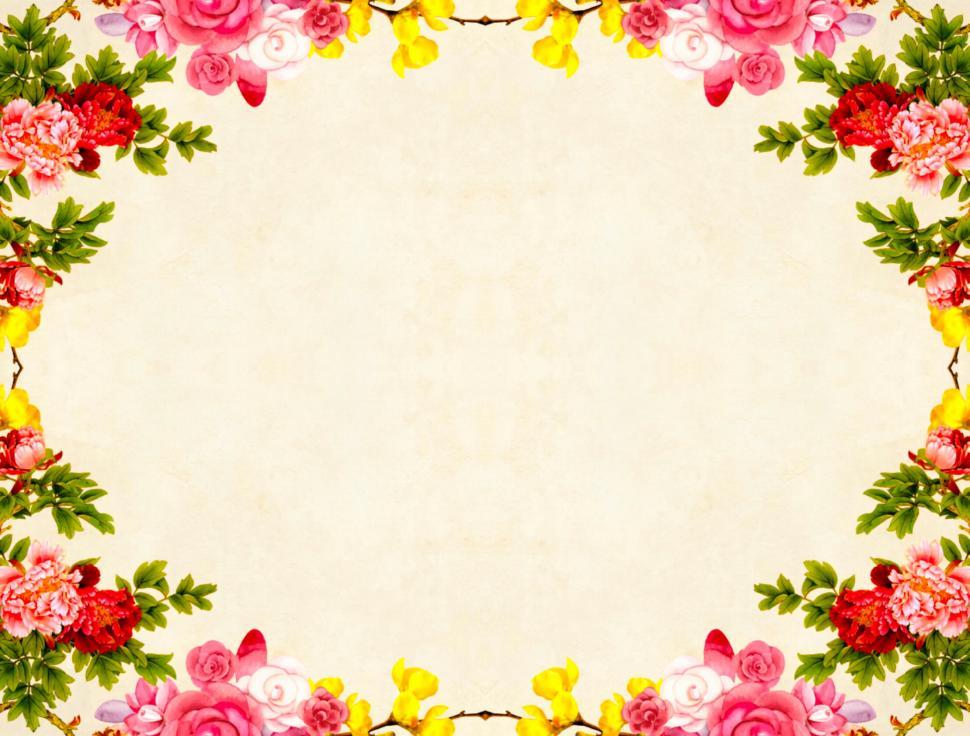 পাঠ ঘোষণা
আমাদের  আজকের পাঠের  শিরোনাম  হবে -
لحن
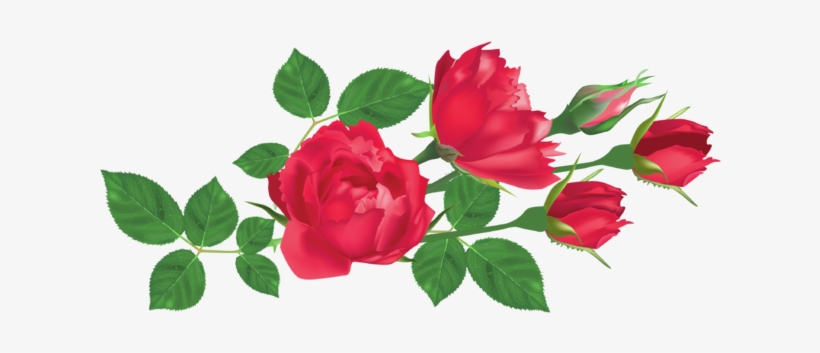 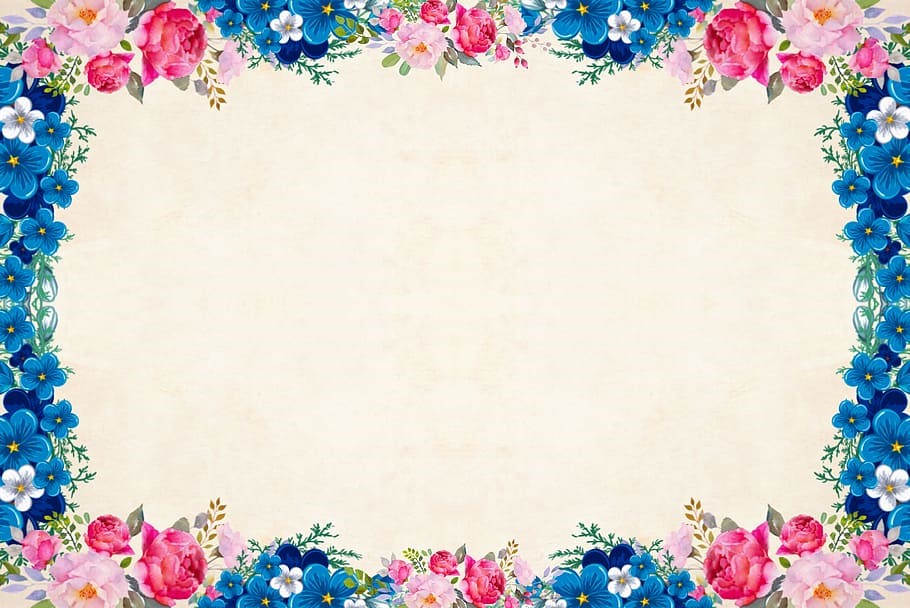 পাঠ উপস্থাপনা
লাহনের  পরিচয়
আভিধানিক  অর্থঃ لحن   শব্দটি   باب  فتح  - يفتح   - এর  মাছদার । لحن    - এর শাব্দিক অর্থ  হলো  ভুল  অশুদ্ধ  ।
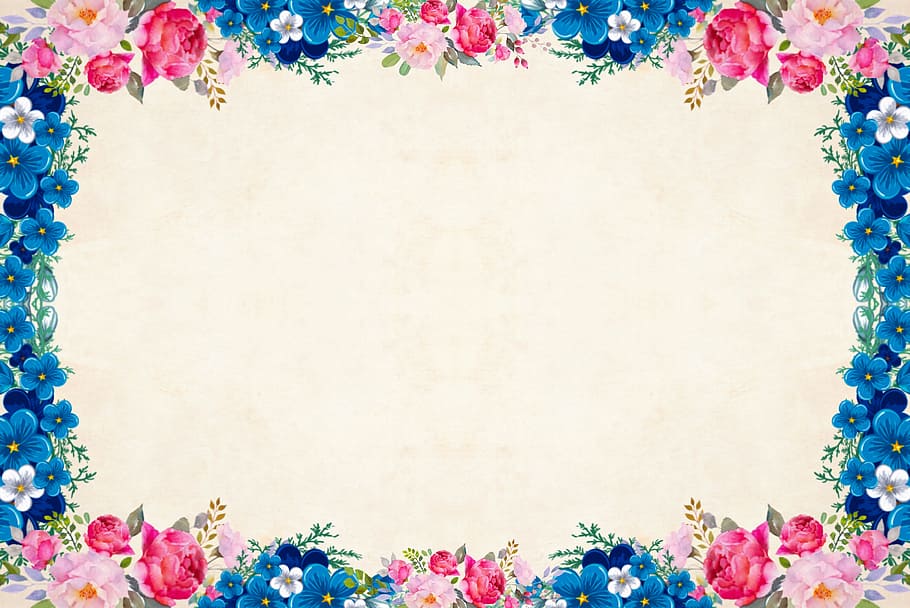 পারিভাষিক  সংজ্ঞা
তাজভিদ  শাস্রের  পরিভাষায় , তাজভিদের  নিয়মপদ্ধতির  বিপরীত  কুরআন  শরীফ  পড়লে  
তাকে   لحن   বলে ।
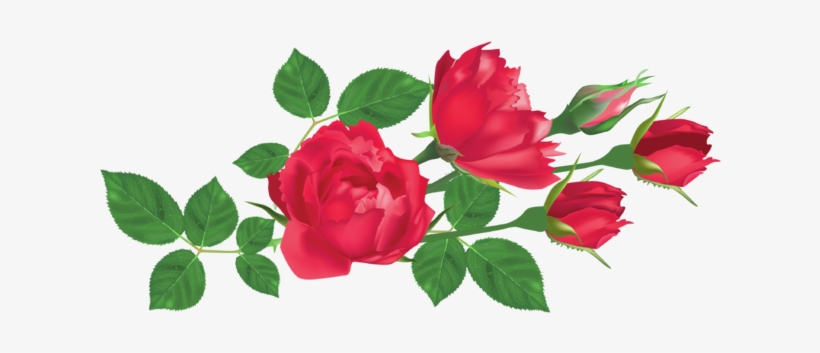 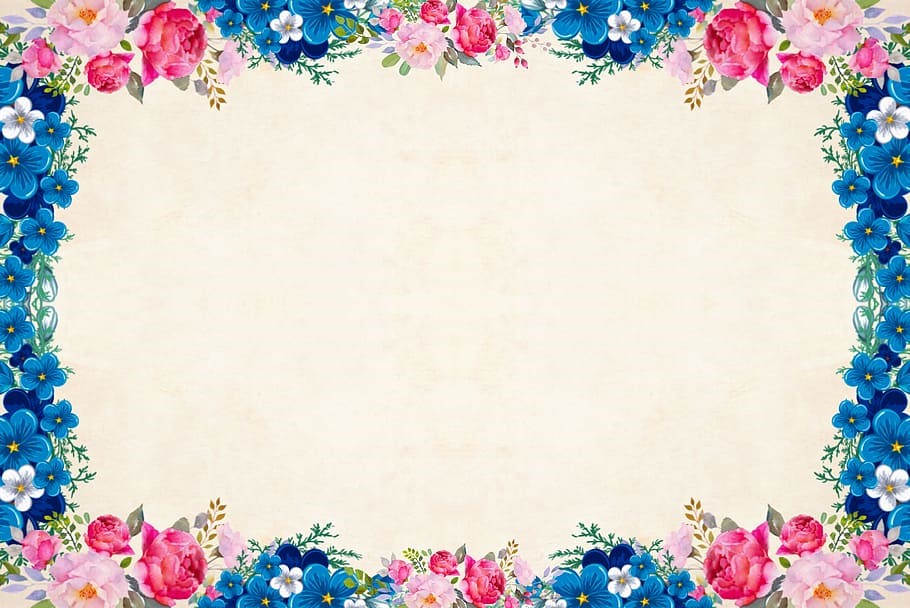 اقسام اللحن
লাহনের  প্রকার
لحن  - দুই প্রকার । যথাঃ 
1- لحن جلى  
2 – لحن خفى
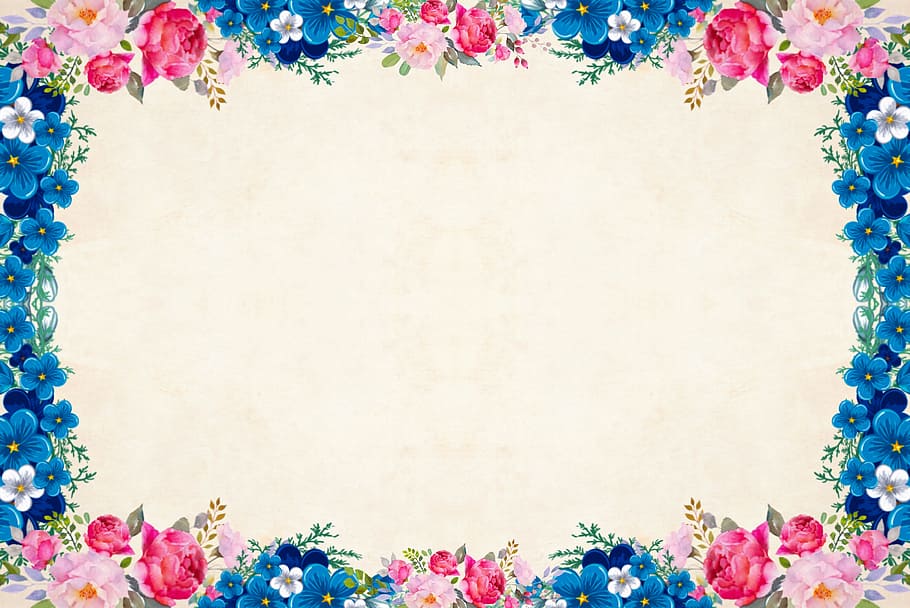 لحن جلى
علم تجويد - এর বিপরীত মারাত্নক ও প্রকাশ্য ভুলকে لحن جلى  
বলে। لحن جلى  পাঠ করা হারাম ।এতে কবিরা গুনা হয়।নামাজে  লাহনে জলি করলে নামাজ নষ্ট হয়ে যায়  ।  لحن جلى করার কারণে কুফরির পর্যায় চলে যেতে পারে।
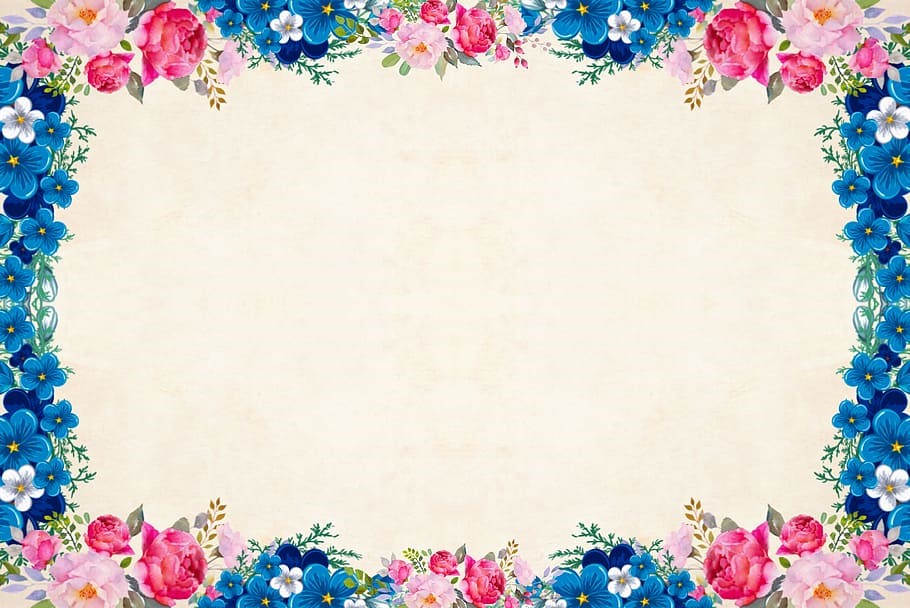 لحن خفى
علم التجويد  -এর পরিপন্থি  সূক্ষ্ন  ও অপ্রকাশ্য ভুলকে   
 لحن خفى  বলে। তাজভিদের  পরিভাষায়  লাহনে খফিকে  মাকরুহ বলা হয়েছে।এতে গুনাহ হয় না তবে এর থেক বেচে থাকার চেষ্টা করতে হবে।
যেমন - صراط   শব্দের  راء বারিক  করে পড়া।অথচ  তাকে  তাজভিদের নিয়ম অনুযায়ী পোর করে পড়া উচিত।
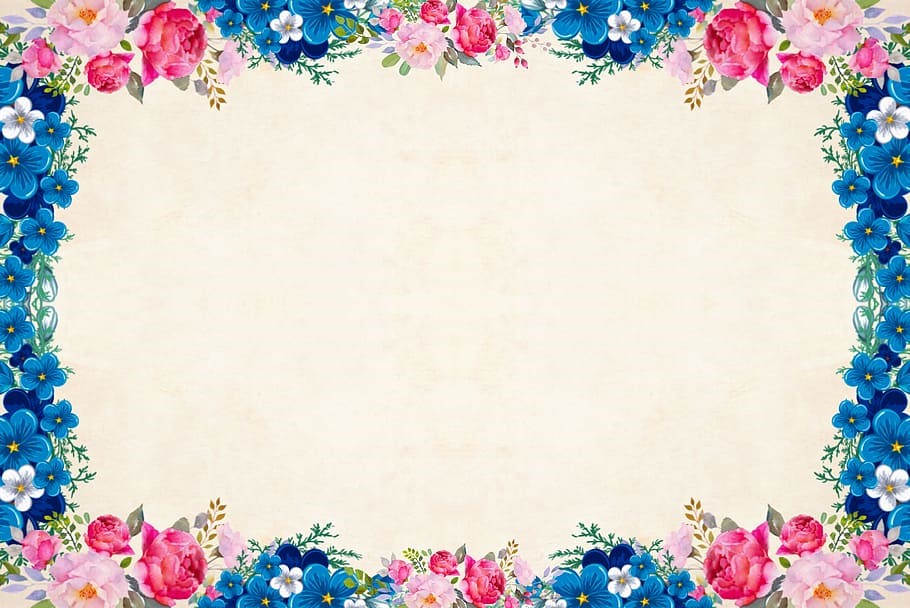 একক কাজ
প্রশ্নঃ ১. لحن  কাকে বলে ? 
প্রশ্নঃ ২. لحن   কত প্রকার  ? ও কি কি ?
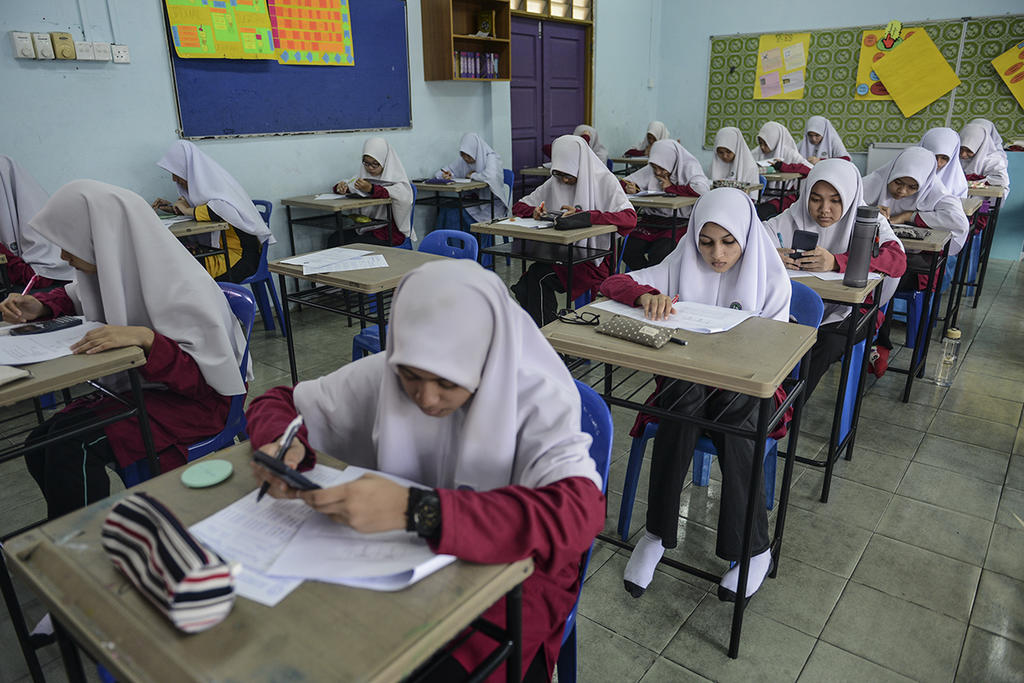 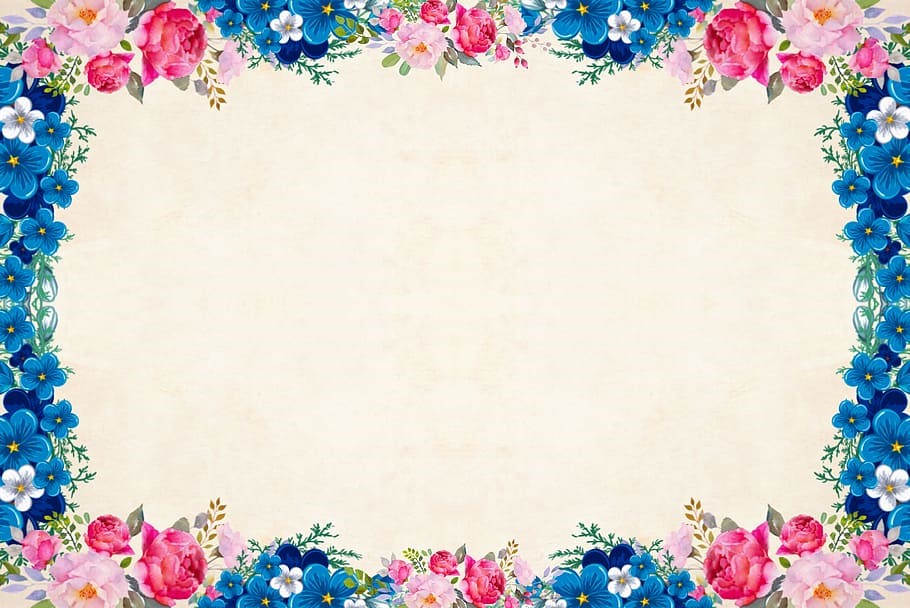 দলীয় কাজ
এক জন কুরআন পাঠ করবে , অন্যরা  ভুল ধরার চেষ্টা  করবে। যদি ভুল হয়,তবে সেটা   لحن جلى  না لحن خفى    তা চিহ্নিত করবে  এবং ভুলটি  সংশোধন  করে দিবে ।
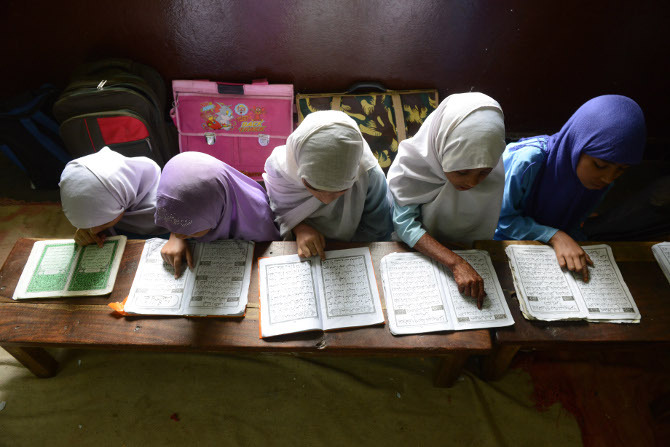 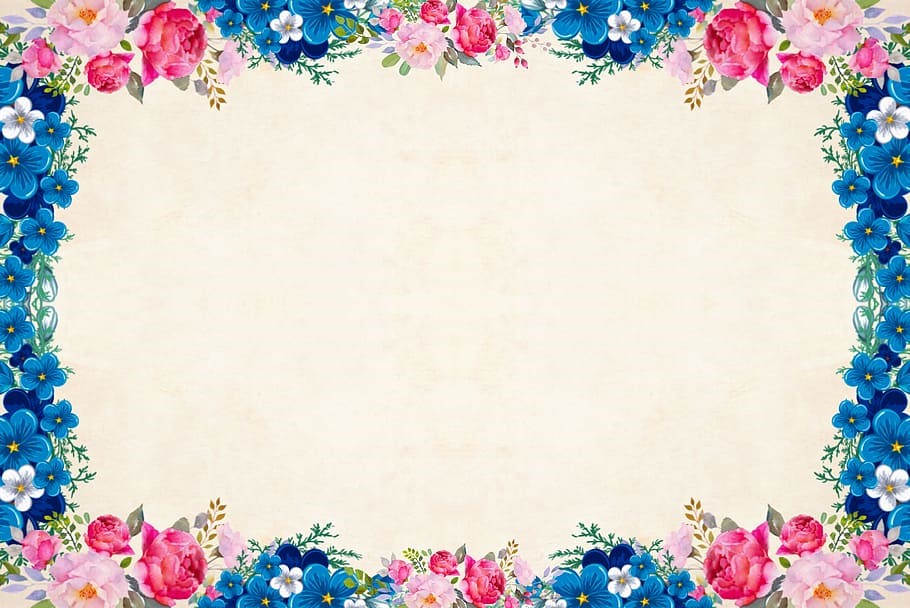 পাঠ মূল্যায়ন
প্রশ্নঃ لحن   কাকে  বলে ? উহা কত  প্রকার ও কি কি  বর্ণনা কর।
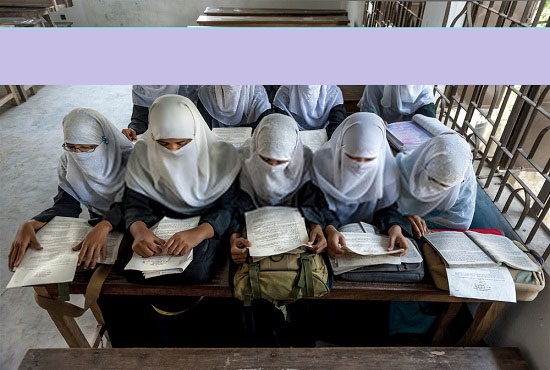 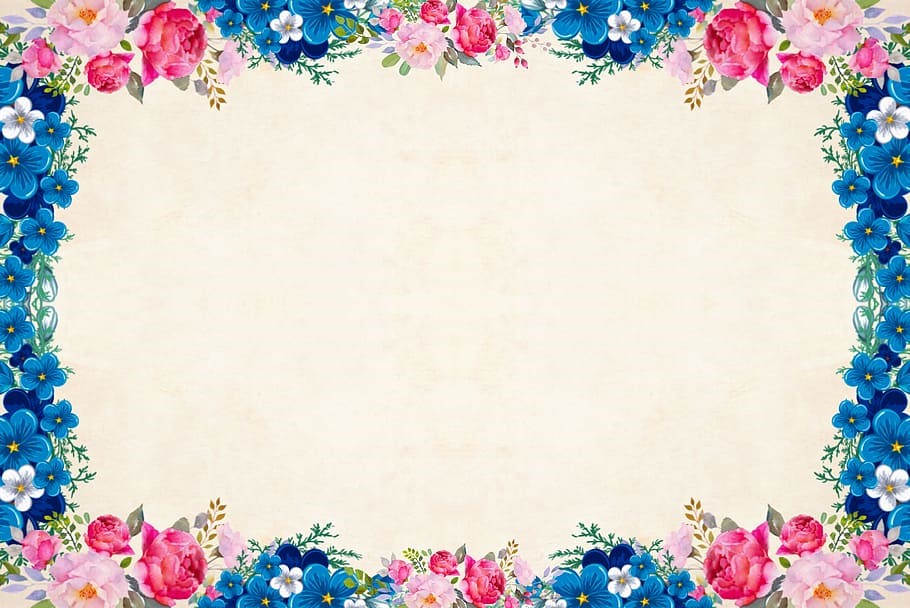 বাড়ির কাজ
বাড়িতে  গিয়ে পাঠটি বার বার পড়ে আয়ত্ব করে ফেলবে এবং খাতায়  লিখে  আনবে।
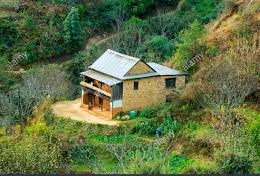 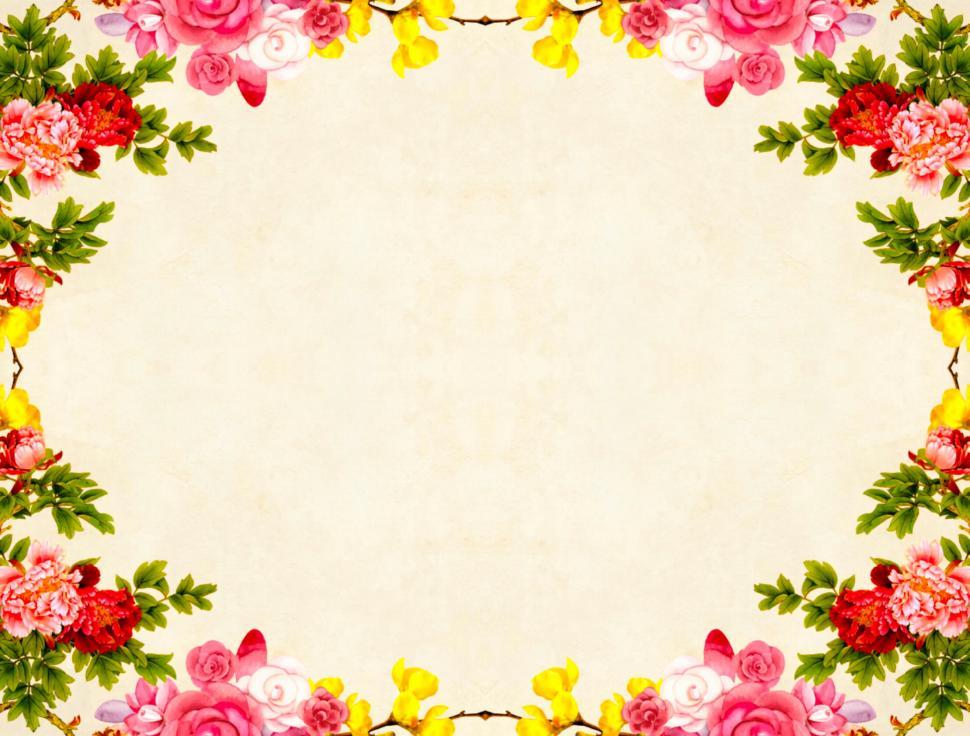 ধন্যবাদ
الله حافظ
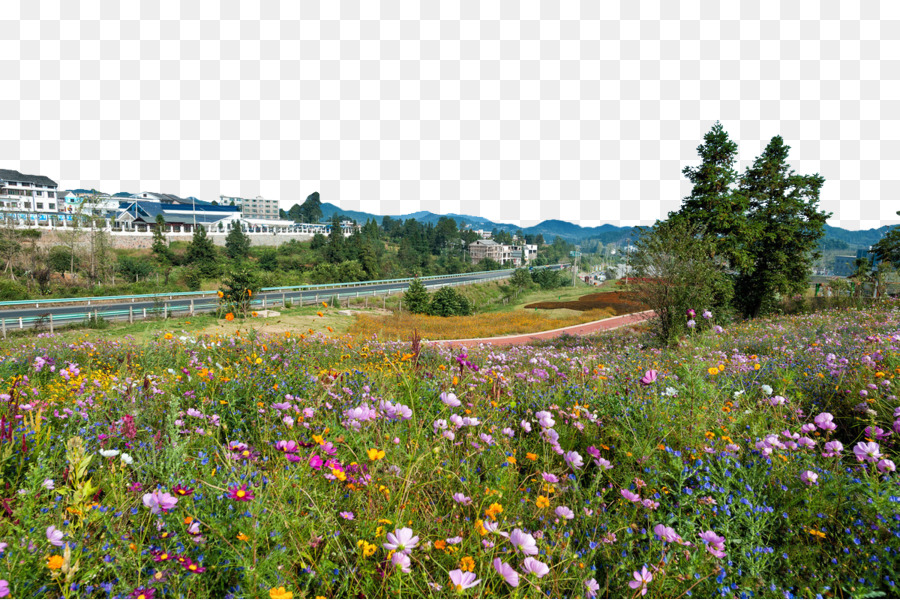